ΦΡΟΝΤΙΣΤΗΡΙΟ ΑΚΡΟΑΣΗΣ ΠΝΕΥΜΟΝΩΝ
Δείτε την παρουσίαση σε πλήρη οθόνη και με ακουστικά
(Μη χρησιμοποιήσετε τα ηχεία του υπολογιστή)
Για να αρχίσει ο ήχος κάντε κλικ πάνω στην εικόνα
Για να δείτε ποια είναι τα ευρήματα κάντε κλικ στο
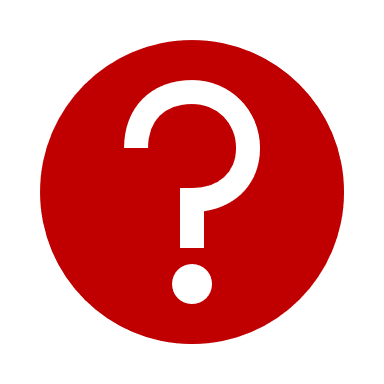 Μ. Σαμάρκος
Αναπληρωτής Καθηγητής Παθολογίας
Μάρτιος 2022
3MTM Littmann® StethAssistTM Interface
Τα περισσότερα ακροαστικά ευρήματα που θα χρησιμοποιηθούν προέρχονται από ηχογραφήσεις πραγματικών ασθενών από την Α’ Παθολογική Κλινική του ΓΝΑ «Λαϊκό», Ιατρική Σχολή ΕΚΠΑ.
Οι ηχογραφήσεις έγιναν με ακουστικά Littmann 3200 με τη χρήση του λογισμικού StethAssist.
Παρακάτω βλέπετε τη διεπιφάνεια (interface) του λογισμικού
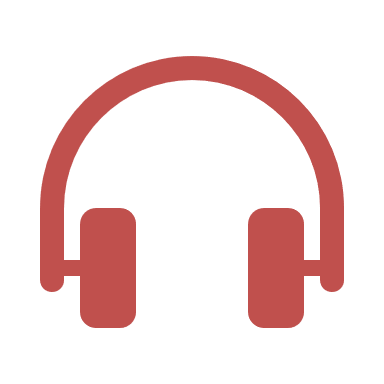 Πρέπει να χρησιμοποιήσετε ακουστικά για τους πνευμονικούς ήχους (Μην τους ακούτε από τα ηχεία του υπολογιστή ).
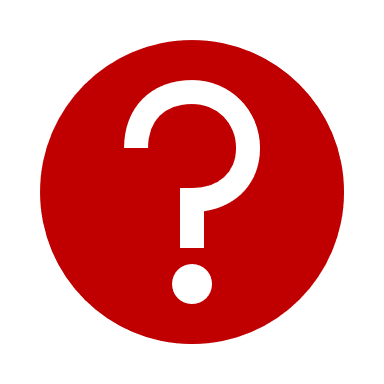 Εισπνευστικοί τρίζοντες υψηλής συχνότητας (λεπτοί)  - τύπου Velcro – πιθανή διάμεση πνευμονοπάθεια
[Speaker Notes: Εισπνευστικοί τρίζοντες τύπου Velcro – Διάμεση πνευμονοπάθεια;]
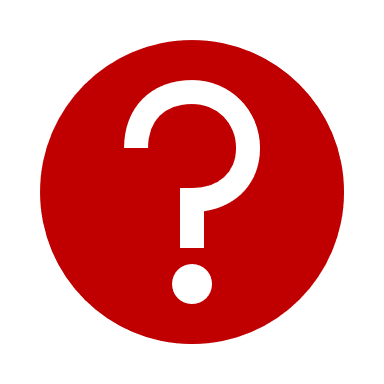 Αραιοί εισπνευστικοί τρίζοντες (Insp). Γυναίκα 82 ετών με χρόνια νεφρική νόσο και μικρές υπεζοκωτικές συλλογές άμφοτερόπλευρα
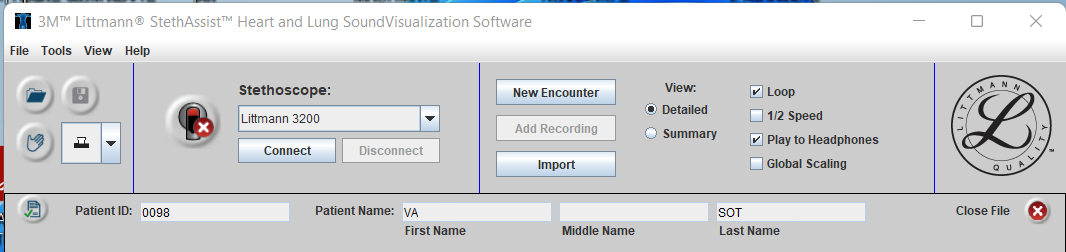 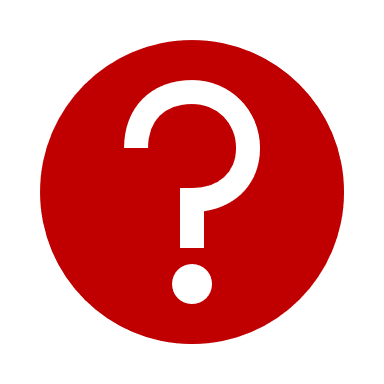 Βρογχική αναπνοή (E) 
Γυναίκα 58 ετών με παθολογική παχυσαρκία και μεγάλη υπεζοκωτική συλλογή δεξιά.
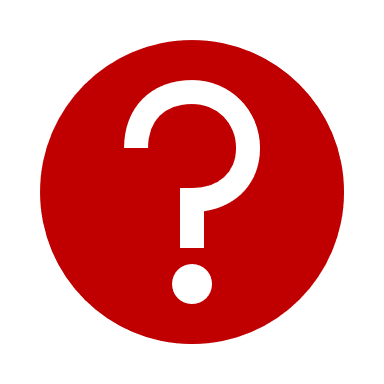 Εκπνευστικοί συρρίτοντες
[Speaker Notes: Expiratory wheezing (late expiration)]
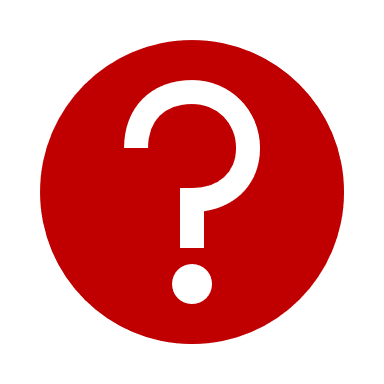 Βρογχική αναπνοή (οριζόντιο βέλος) λόγω υπεζοκωτικής συλλογής. 
Άνδρας 39 ετών με πλευρίτιδα/περικαρδίτιδα
[Speaker Notes: 39 y old male, polyserositis (pleuritis + pericarditis). Possible Still's disease. Bronchial breathing]
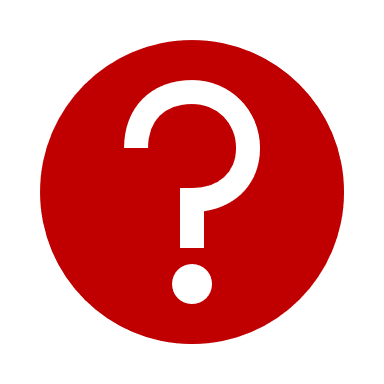 Εισπνευστικός συριγμός και εκπνευστικοί συρρίτοντες ήχοι
Άνδρας 61 ετών με μεταστατικό ουροθηλιακό νεόπλασμα και στένωση δεξιού κύριου βρόγχου
[Speaker Notes: 61 year-old male. Metastatic urothelial cancer with right main bronchus stenosis.
Inspiratory and expiratory wheezes]
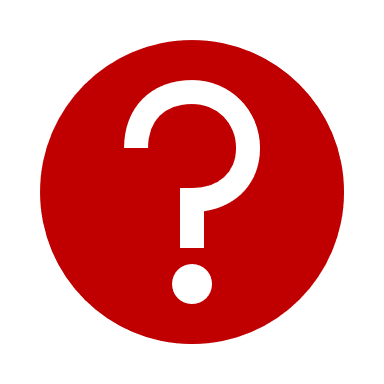 Εισπνευστικοί ρεγχάζοντες (Insp) + εκπνευστικός συριγμός (κίτρινη λωρίδα). 
Άνδρας 84 ετών – μελάνωμα με εγκεφαλικές μεταστάσεις. Πνευμονία από εισρόφηση
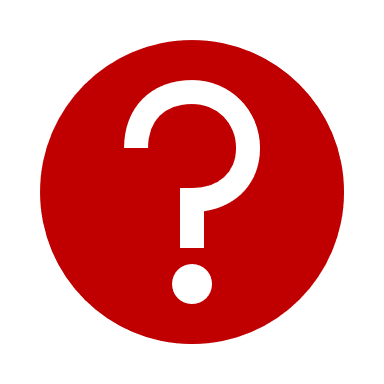 Λεπτοί εισπνευστικοί τρίζοντες (Insp) + βρογχική αναπνοή/ «σωληνώδες φύσημα» (κορυφές βέλους). 
Πνευμονία αριστερής βάσης.